On Differential Privacy and
Adaptive Data Analysis with 
Bounded Space
Itai Dinur

+Uri Stemmer          +David Woodruff          +Samson Zhou
EUROCRYPT 2023
Outline
Results:
First space lower bound for differentially private (DP) algorithms
First space lower bound for the “adaptive data analysis” (ADA) problem

Technique:
Define and construct a multi-instance leakage-resilient (MILR) encryption scheme
Enables lifting sampling lower bounds for DP and ADA to space lower bounds
Outline
Results:
First space lower bound for differentially private (DP) algorithms
First space lower bound for the “adaptive data analysis” (ADA) problem

Technique:
Define and construct a multi-instance leakage-resilient (MILR) encryption scheme
Enables lifting sampling lower bounds for DP and ADA to space lower bounds
Multi-instance leakage-resilient (MILR) encryption scheme
Symmetric encryption scheme with multiple keys withstanding key leakage in particular way

n instances of underlying symmetric encryption scheme, each with independent λ-bit key
“Offline” phase 
Adversary gets preliminary access to keys and stores summary z of s < n·λ bits
“Online” phase 
Each instance independently sets public parameter
Adversary obtains encryptions of plaintexts under n keys 
(Optimal) Security requirement
Given z, public params, all but ≈ s/λ plaintexts remain computationally hidden
prn
pr1
pr2
kn
k1
k2
…
z
c1
cn
c2
Multi-instance leakage-resilient (MILR) encryption scheme
Our construction
Public parameter = seed for extractor used to hash λ-bit key to smaller encryption key
Information theoretic security proof
Pre-sampling technique (borrowed from time-space tradeoffs) + leftover hash lemma variant
prn
pr1
pr2
kn
k1
k2
…
z
k'1
k’n
k’2
c1
c2
cn
Outline
Results:
First space lower bound for differentially private (DP) algorithms
First space lower bound for the “adaptive data analysis” (ADA) problem

Technique:
Define and construct a multi-instance leakage-resilient (MILR) encryption scheme
Enables lifting sampling lower bounds for DP and ADA to space lower bounds
Differential privacy
X1
X1
X’2
X2
X3
X3
X4
X4
.
.
.
.
.
.
Xn
Xn
Result 1: Differential privacy requires more space
Result 1: Differential privacy requires more space
Result 1: Differential privacy requires more space
Result 1: Differential privacy requires more space
Outline
Results:
First space lower bound for differentially private (DP) algorithms
First space lower bound for the “adaptive data analysis” (ADA) problem

Technique:
Define and construct a multi-instance leakage-resilient (MILR) encryption scheme
Enables lifting sampling lower bounds for DP and ADA to space lower bounds
Adaptive data analysis
What is the ADA problem?                  [Dwork, Feldman, Hardt, Pitassi, Reingold, Roth 2015]
Data analyst
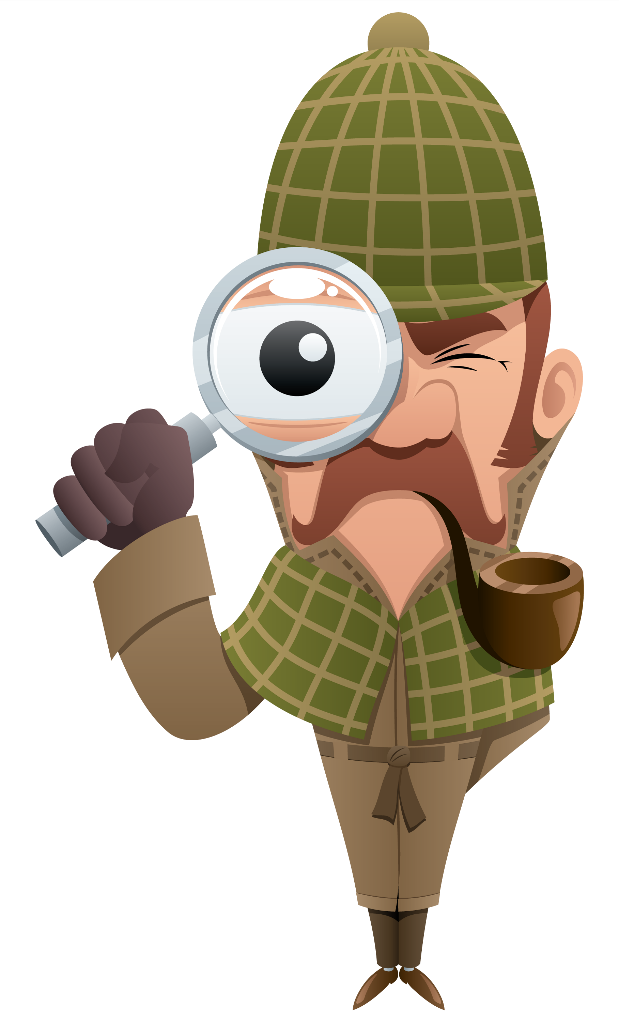 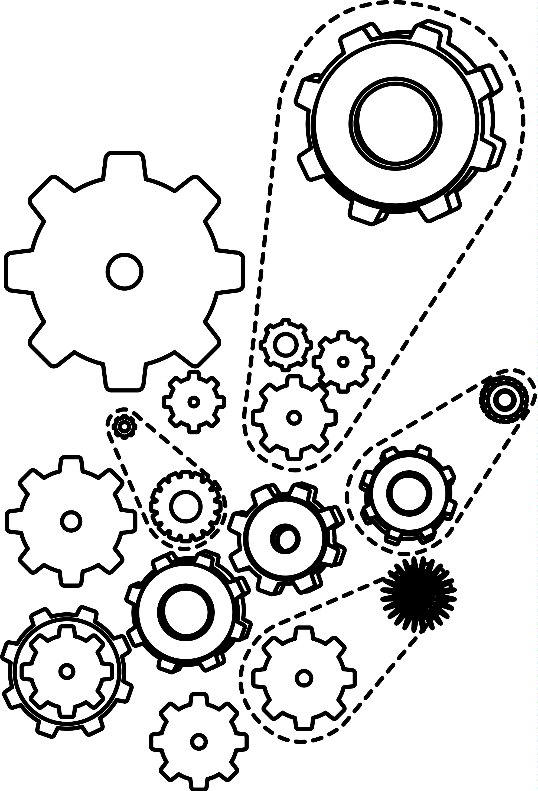 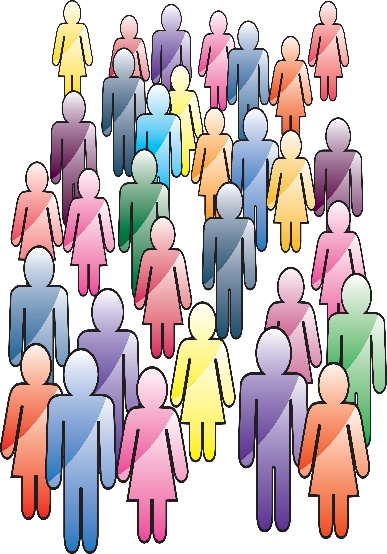 Adaptive data analysis
Result 2: Adaptive data analysis is about space
Is there a more fundamental bottleneck than sampling for ADA?
Result 2: Adaptive data analysis is about space
Summary  /  Open problems
Results:
First space lowers bounds for DP algorithms\“adaptive data analysis” problem

Technique:
Define and construct a multi-instance leakage-resilient (MILR) encryption scheme
Enables lifting sampling lower bounds for DP and ADA to space lower bounds

Open problems:
Space lower bound for privately solving a problem with short output?
Space lower bounds for DP\ADA without computational assumptions?
Thanks for your attention!